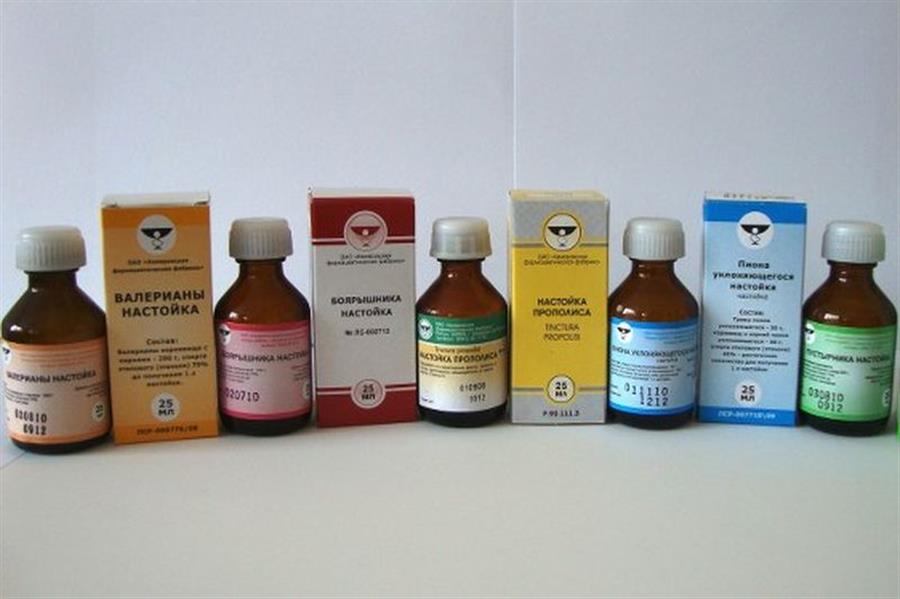 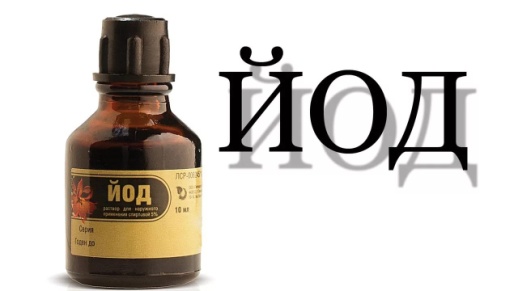 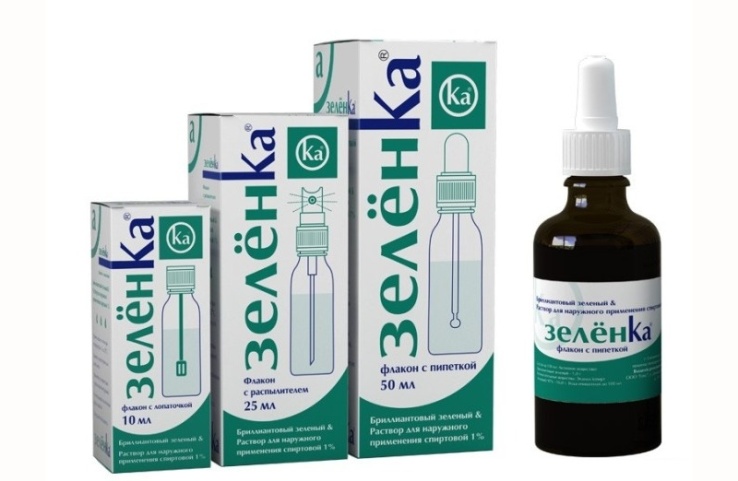 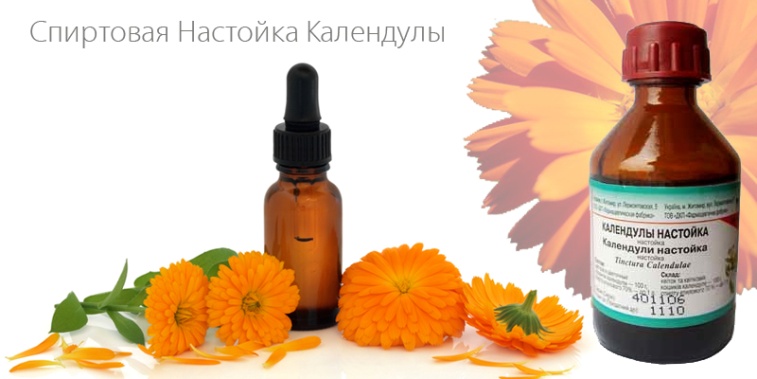 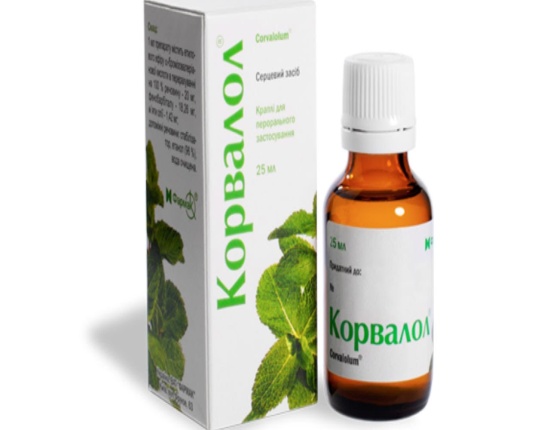 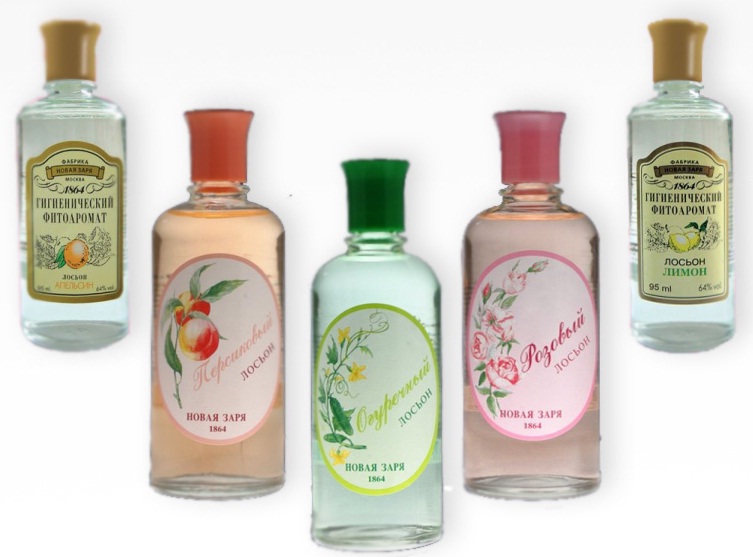 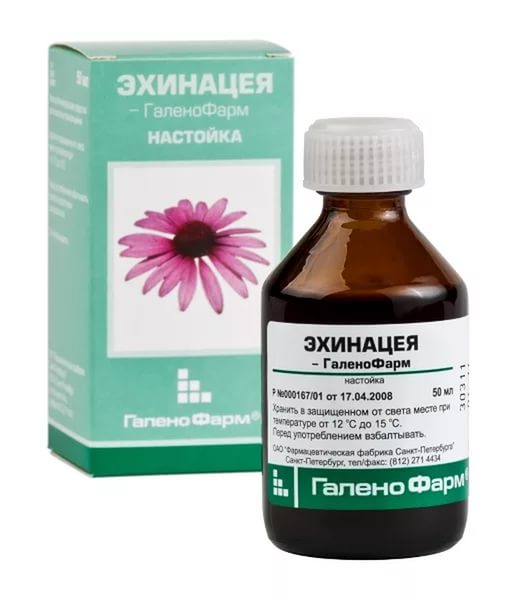 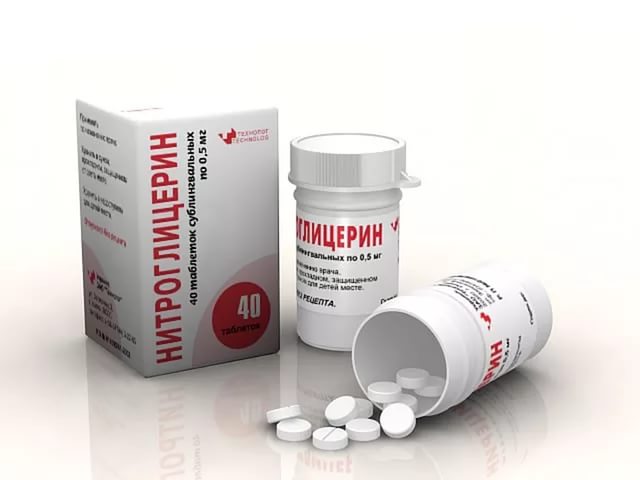 Государственное областное бюджетное профессиональное образовательное учреждение                                             «Тербунский аграрно-технологический техникум»
ОТКРЫТЫЙ УРОК на тему:«СПИРТЫ»
Подготовила: 
преподаватель химии и биологии  Крицына Е.Т.
Тербуны
Март, 2017
ЦЕЛЬ УРОКА:
изучить класс «Спирты»: их строение, 
номенклатуру, изомерию, свойства, 
получение и применение.
ВОСПИТАТЕЛЬНЫЕ ЗАДАЧИ:
формирование негативного отношения к алкоголизму как общественному явлению, основываясь на знаниях о его вредных последствиях.
Задание №1: «Угадай «незнакомца»».
C7H14 	
C2H2
CH2=CH=CH2 
C2H5-OH
CH3Cl
CH3-CH=CH2 
OHCH2-CH2OH
этанол
пропадиен-1,2
хлорметан
пропен-1
этандиол-1,2
гексен
ацетилен
Спиртами называются органические вещества, молекулы которых содержат одну или несколько функциональных гидроксильных групп, соединенных                                 с углеводородным радикалом.
CnH2n+1OH
ФИЗИЧЕСКИЕ СВОЙСТВА СПИРТОВ
С1 – С3: специфический алкогольный запах, жгучий вкус, хорошо растворимы в воде.
С4 – С5: сладковатый удушливый запах, плохо растворимы в воде.
С6 – С11: неприятный запах, мало растворимы                  в воде.
С12: твердые вещества, без запаха.
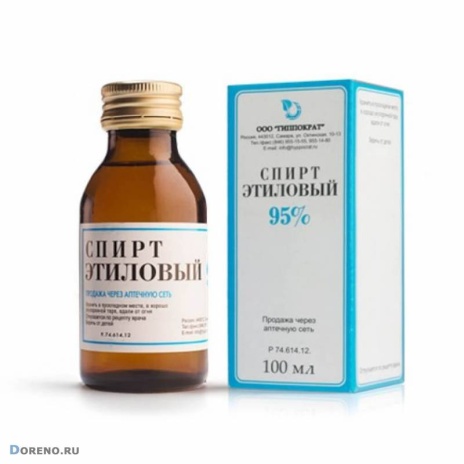 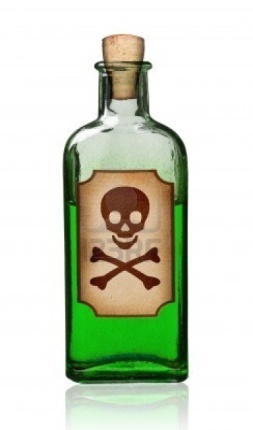 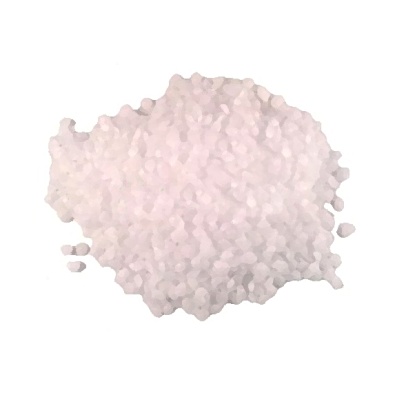 CH3 – CH2 – OH (этанол)
Цетеариловый спирт
CH3 – OH (метанол)
Водородная связь – это связь между положительно заряженным атомом водорода одной молекулы и отрицательно заряженным атомом другой молекулы (кислорода, фтора, хлора).

 При увеличении длины углеводородного радикала растут температуры кипения и плавления спиртов,                                   а растворимость в воде уменьшается.
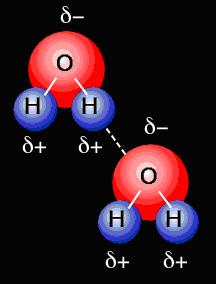 ...О-Н…О-Н…О-Н…
                                        R     R         R
Классификация спиртов по числу гидроксильных групп (–ОН)
НОМЕНКЛАТУРА ОДНОАТОМНЫХ СПИРТОВ
-1
Названия одноатомных спиртов образуются от названия соответствующего углеводорода (по числу атомов  углеродной цепи) с прибавлением суффикса –ол. Фиксируется положение гидроксильной группы – цифрой.


Основная цепь содержит 4 атома  С, значит   углеводород  бутан.
Число  радикалов 2, при атоме углерода  – метил и этил.
Гидроксильная группа находятся при 1 атоме углерода, указываем цифрой,                    где находится группа – ОН.
Задание №2: «Проверь себя»
СН3-СН2-СН2-СН2-ОН
 
2. СН3-СН-СН2-ОН                                        
            │ 
           СН3 

3. СН3-СН-СН2-СН3 
             │         
           ОН 

           СН3 
            │            
4. СН3-С-СН3                    
            │
           ОН
НОМЕНКЛАТУРА МНОГОАТОМНЫХ СПИРТОВ
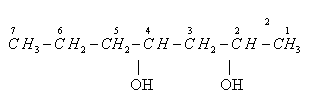 гептандиол-2,4
Углеродная цепь нумеруется, где ближе находится группа – ОН.
Основная цепь содержит 7 атомов С, значит углеводород гептан.
Гидроксильные группы находятся при 2 и 3 атомах углерода, число групп – ОН равно  2, префикс – «ди».
ИЗОМЕРИЯ  СПИРТОВ
это явление существования соединений, имеющих одинаковый качественный и количественный состав,                          но различное строение и, следовательно разные свойства.
ИЗОМЕРИЯ
углеводородного скелета
положения – ОН                                   (функциональной группы)
Задание №3: «Найти изомеры»
СН3-СН2-СН2-СН2-ОН
 
2. СН3-СН-СН2-ОН                                        
            │ 
           СН3 

3. СН3-СН-СН2-СН3 
             │         
           ОН 

           СН3 
            │            
4. СН3-С-СН3                    
            │
           СН3
бутанол -1

2-мропанол-1


бутанол-2 


    
2,2-диметилпропан
ХИМИЧЕСКИЕ СВОЙСТВА СПИРТОВ
Горение спиртов. 
Окисление спиртов до альдегидов (окисление с оксидом меди II).
Взаимодействие спиртов со щелочными металлами 
Взаимодействие спиртов с галогеноводородными кислотами.
Взаимодействие спиртов с кислотами                                 с образованием сложных эфиров (реакция этерификации). 
Межмолекулярная дегидратация спиртов                                  с образованием простых эфиров.
1.Реакция горения: С2Н5ОН +3О2 = 2СО2 + 3Н2Оэтанол
2.Реакция окисления: С2Н5ОН+ СuО=СН3СОН+ Сu+ H2O
3. Реакция взаимодействия со щелочными металлами:                              С2Н5ОН +2 Na = 2С2Н5ОNa + Н2
4. Взаимодействие спиртов с галогеноводородными кислотами:                                                                      CH3–CH2–OH +HCl →  CH3–CH2–Cl +H2O.
5. Взаимодействие спиртов с кислотами                                    с образованием сложных эфиров (реакция этерификации): 



6. Межмолекулярная дегидратация спиртов                           с образованием простых эфиров:
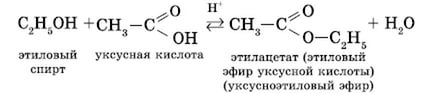 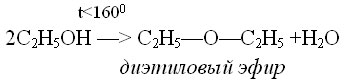 ПОЛУЧЕНИЕ СПИРТОВ
1. Из водяного газа (получение метанола – древесный спирт):
                  t,p   
CO + 2H2 → CH3OH 

2. Брожение глюкозы (получение этанола):    
            дрожжи       
C6H12O6 →2C2H5OH + 2CO2 

3. Гидратация алкенов:
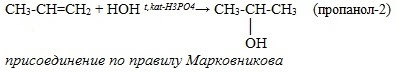 ВОЗДЕЙСТВИЕ СПИРТА НА ОРГАНИЗМ ЧЕЛОВЕКА:
Спирт относится к ксенобиотикам – веществам, не содержащимся в человеческом организме, но влияющим на его жизнедеятельность. 
Спирт – это яд, нарушающий естественные биологические процессы, разрушающий внутренние органы и психику и при чрезмерном употреблении влекущий смерть.
Алкоголь является наркотиком, оказывающим опьяняющее действие на организм, но в отличие от других наркотиков, это его действие на организм проявляется                                  при употреблении больших доз .
Если концентрация раствора спирта в крови выше 20 %, это вызывает дегидратацию (обезвоживание) и коагуляцию (свертывание) белковых веществ и протоплазмы клетки.
«Спирт так же консервирует душу и ум пьяницы,                                                          как он консервирует анатомические препараты». 
                                                                                                             Л.Толстой.
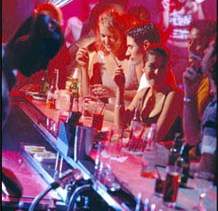 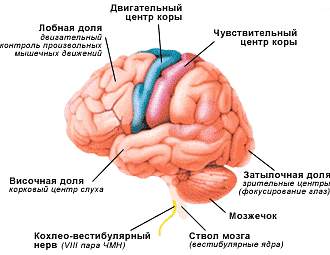 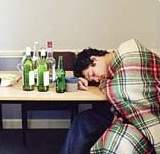 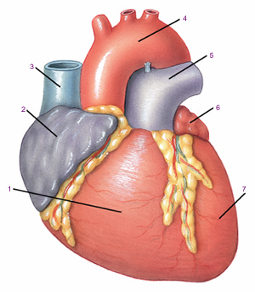 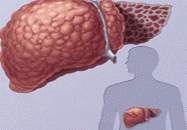 «УЗНАВАЙ-КА И НАЗЫВАЙ-КА»
С2Н5ОН

СН3ОН

СН3 – СН2 – СН – СН2ОН
                          СН3       

 Н3С – СН – СН2 – СН2 –ОН 
                СН3
2- метилбутанол – 1
Этанол
Метанол
Пентанол – 2
Гексанол
С2Н5ОН
ТЕСТ «ПЯТЕРОЧКА»
1. Какие кислородсодержащие вещества                 мы  изучили?
2. Назовите общую формулу предельных
одноатомных спиртов.
3. Продолжите фразу: «Функциональная группа спиртов – это…»
4. Произнесите суффикс в названиях спиртов.
5. Что такое многоатомные спирты?
       
       Д.З.:§ 9
СПАСИБО                                                                  ЗА ВНИМАНИЕ!